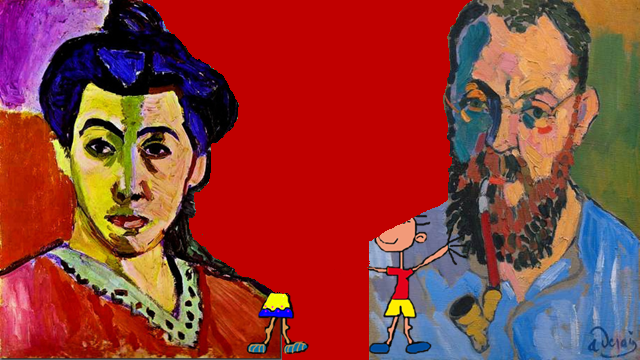 Retratos 
 Matisse y Derain
2° básico
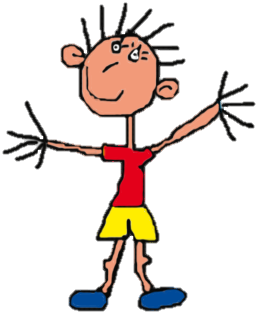 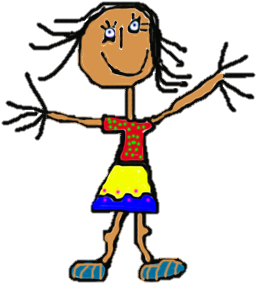 Hoy conocerás a dos retratistas Henri Matisse y André Derain
¿Sabes lo que es  un retratista?
Mira las pinturas y lo descubrirás.
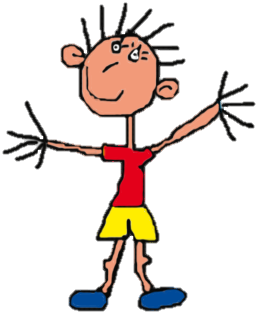 Objetivo
Expresar y crear trabajos de arte a partir de la observación del:
entorno natural: figura humana y paisajes chilenos
entorno cultural: personas y patrimonio cultural de Chile
entorno artístico: obras de arte local, chileno, latinoamericano y del resto del mundo (OA 1)
 
Comunicar y explicar sus impresiones de lo que sienten y piensan de obras de arte por variados medios. (OA4)
Actividad
Los estudiantes observan retratos del fauvista Henri Matisse y André Derain y comentan acerca del uso del color en sus pinturas, guiados por el docente con preguntas como:
¿qué elementos novedosos tiene estos retratos?
¿son retratos reales? ¿por qué?
¿qué colores usa el pintor? 
en la realidad, ¿las personas son de esos colores?
si tuviera que pintar a un compañero, ¿de qué color lo haría y por qué?
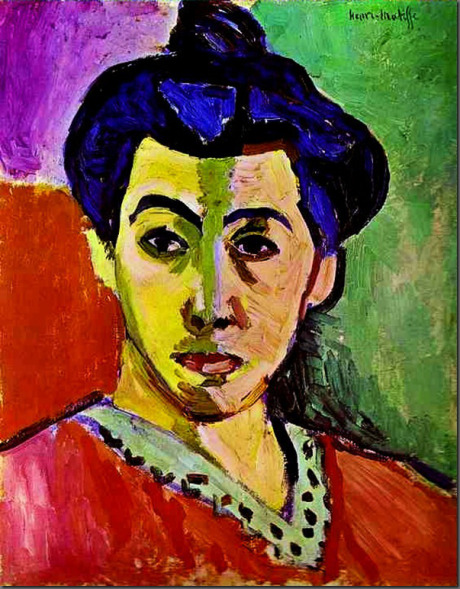 ¿Sabías que Henry Matisse y André Derain eran pintores fauvistas?
La palabra fauvismo viene del francés fauve, que significa fiera en castellano. Podríamos decir que ambos eran unas fieras del color  y pintaban con colores muy fuertes
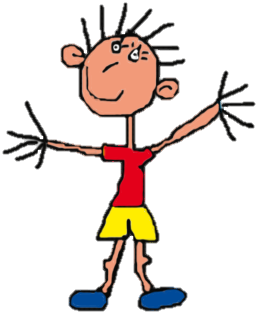 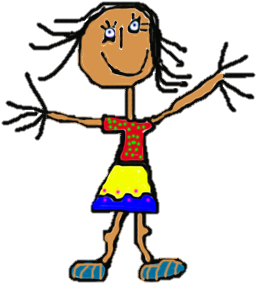 commoswikimedia
Retrato de Mujer de Henri Matisse
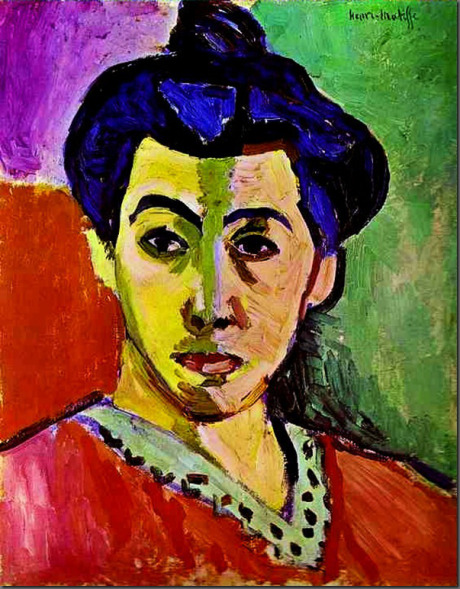 Descubre dónde están los colores en la pintura.
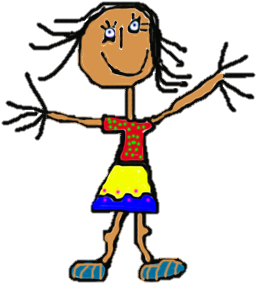 commoswikimedia
commoswikimedia
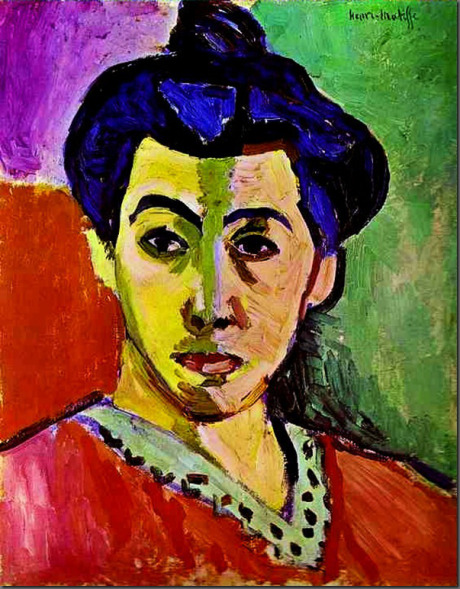 ¿Los descubrieron?
¡Felicitaciones!
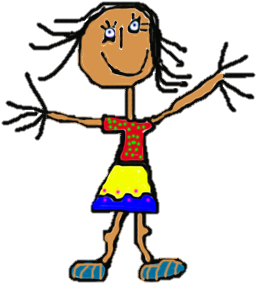 commoswikimedia
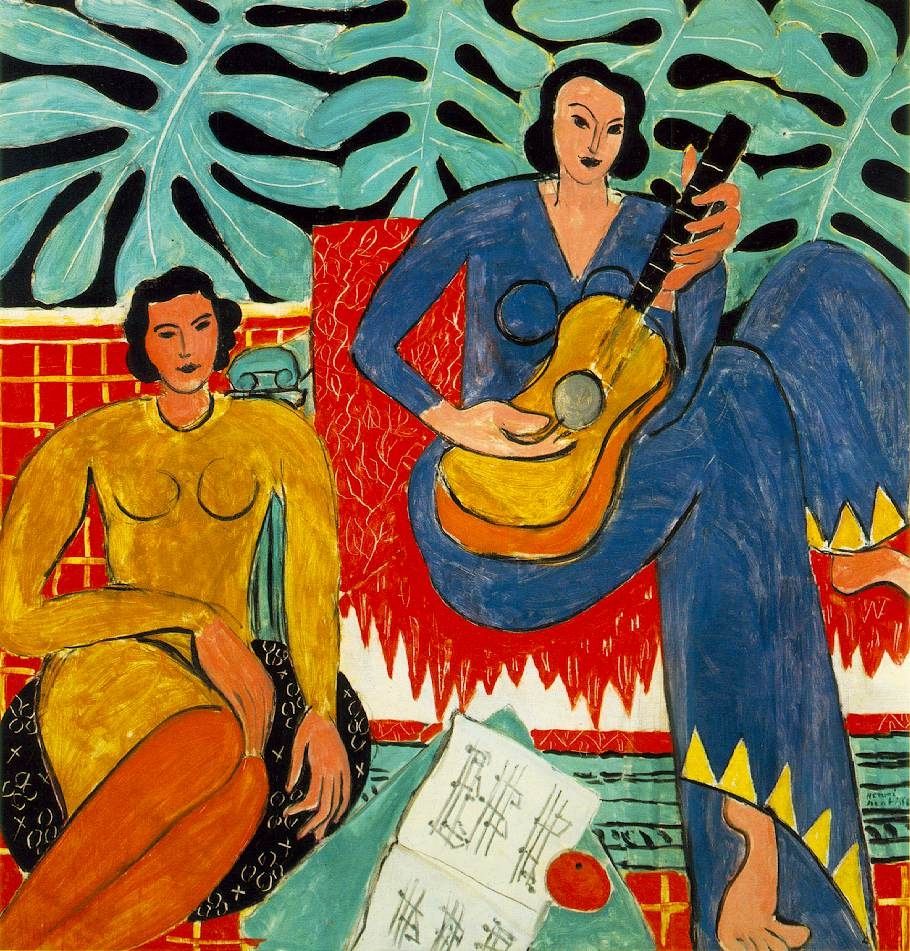 ¿Qué están haciendo estas mujeres?
¿Dónde están?
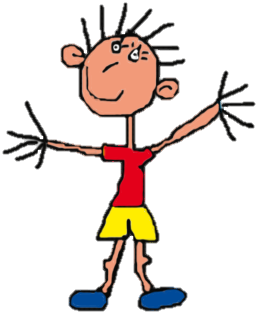 fotoimagenes.com
La Música de Henri Matisse
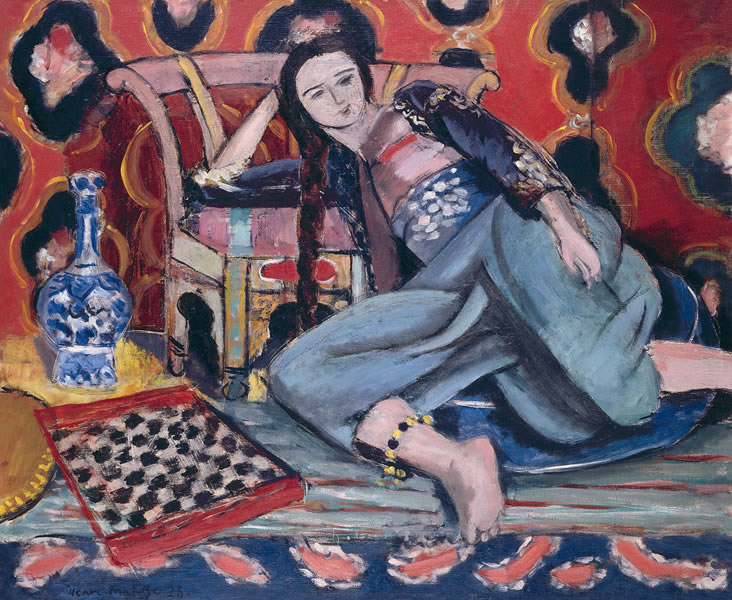 Descubran dónde están los objetos que aquí aparecen y digan para lo que sirven.
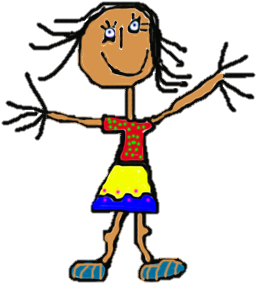 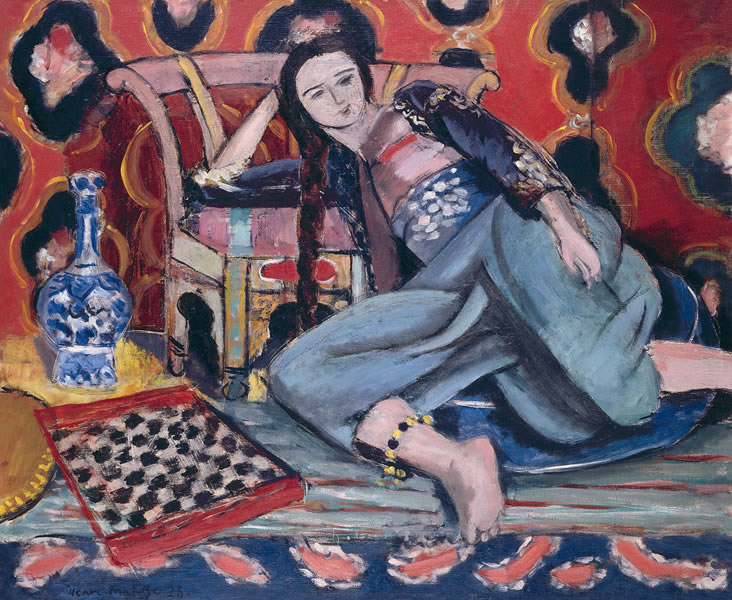 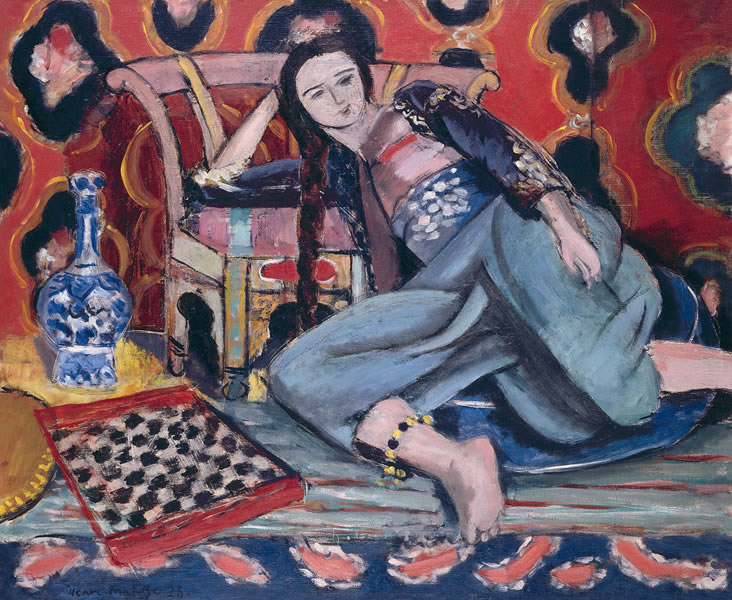 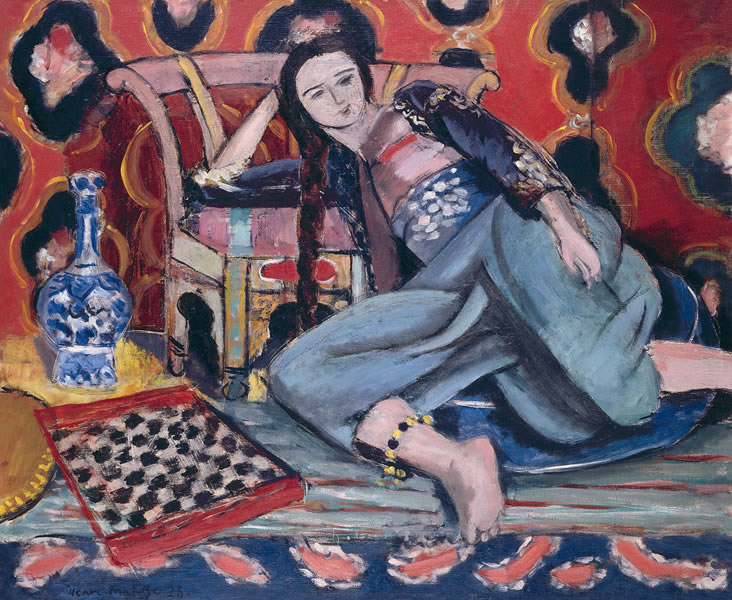 aintervalos.com
Odalisca y Butaca Rosa de Henri Matisse
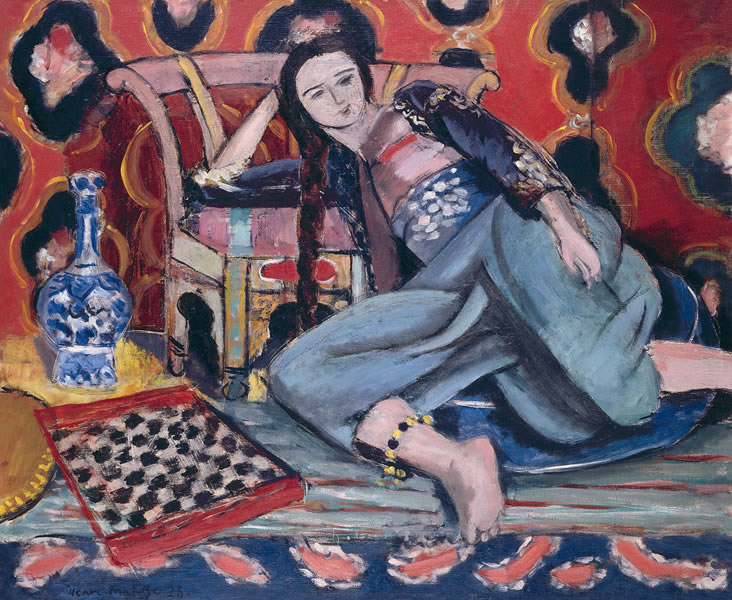 ¿Los descubrieron?
¡Bravo!
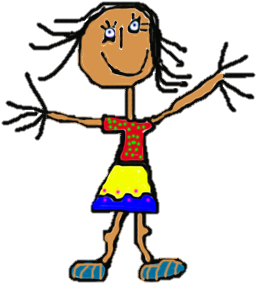 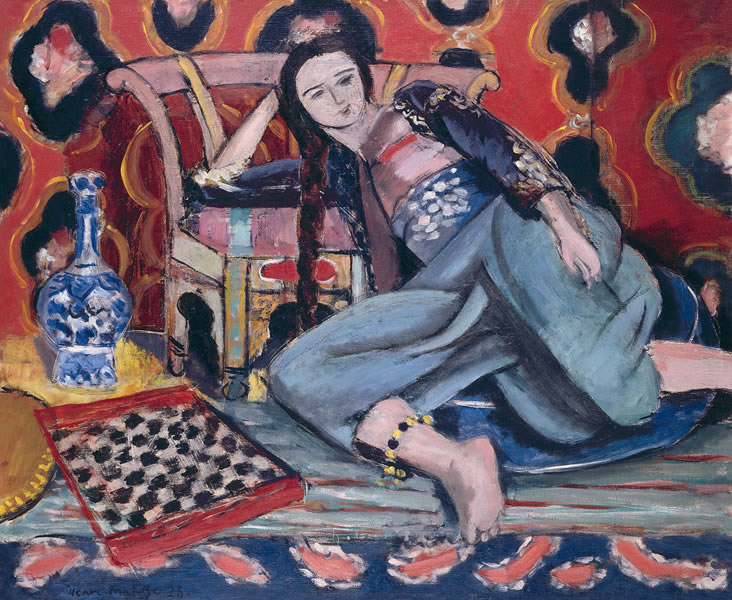 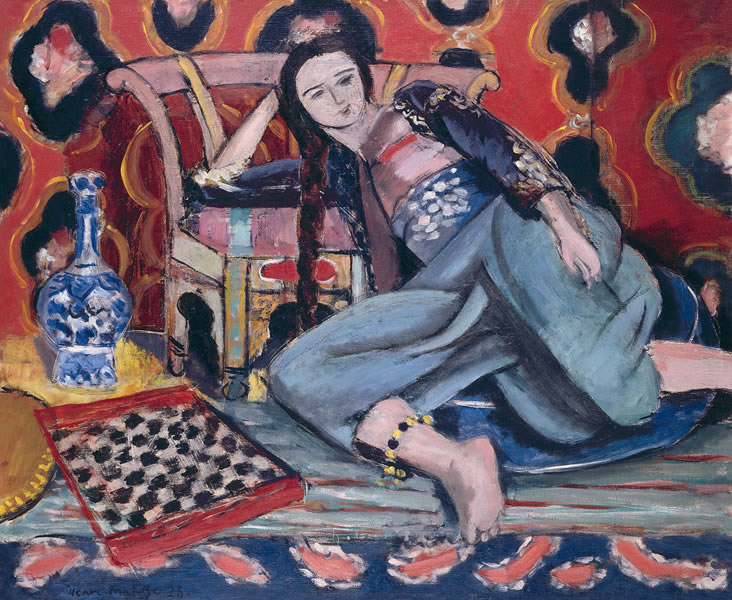 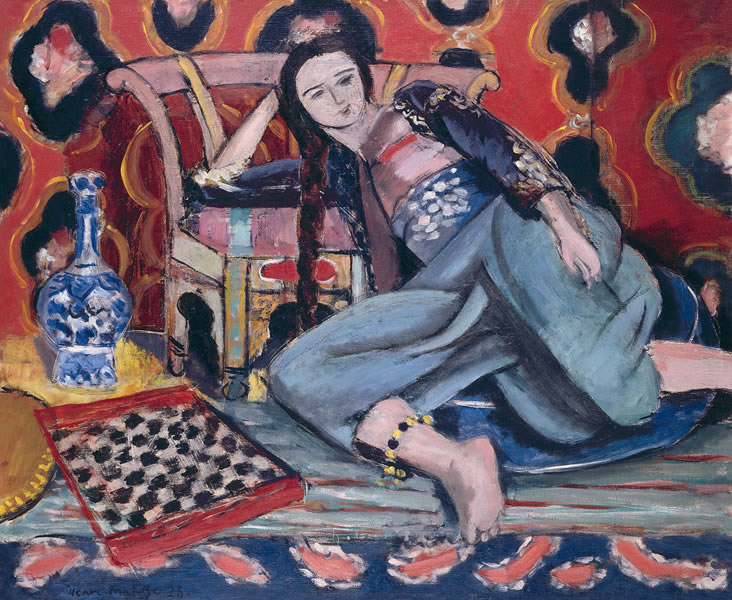 aintervalos.com
Odalisca y Butaca Rosa de Henri Matisse
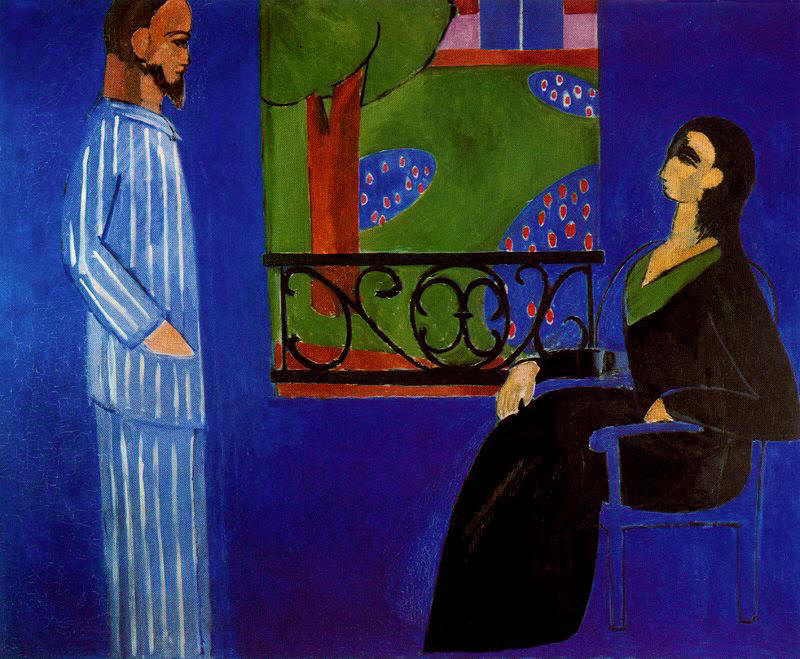 ¡Vamos a jugar con esta pintura!
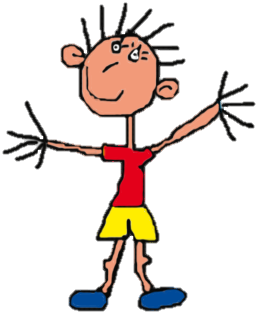 La conversación de Henri Matisse
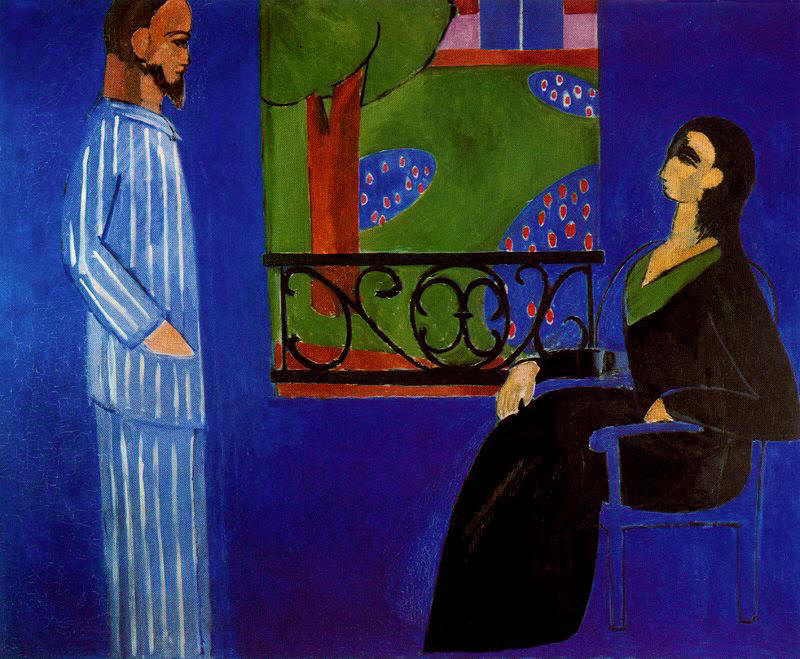 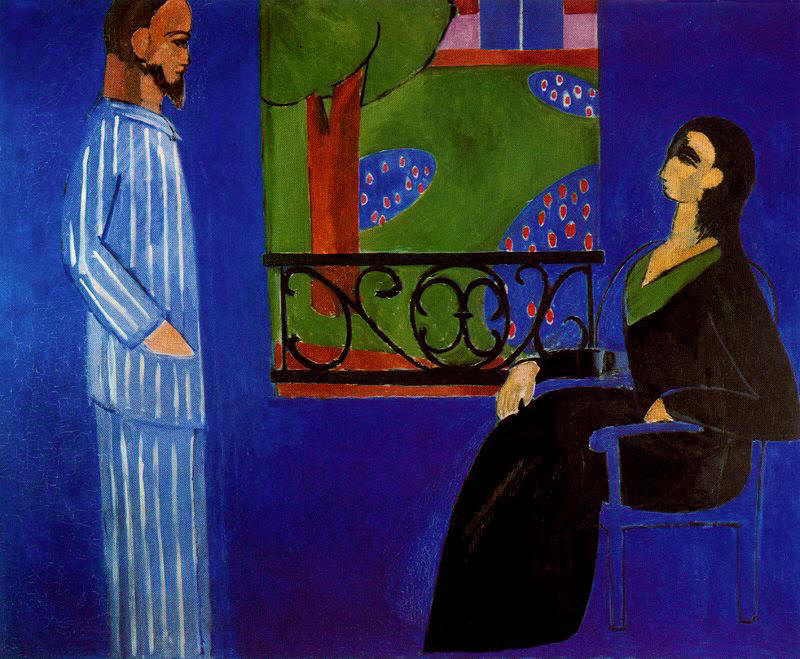 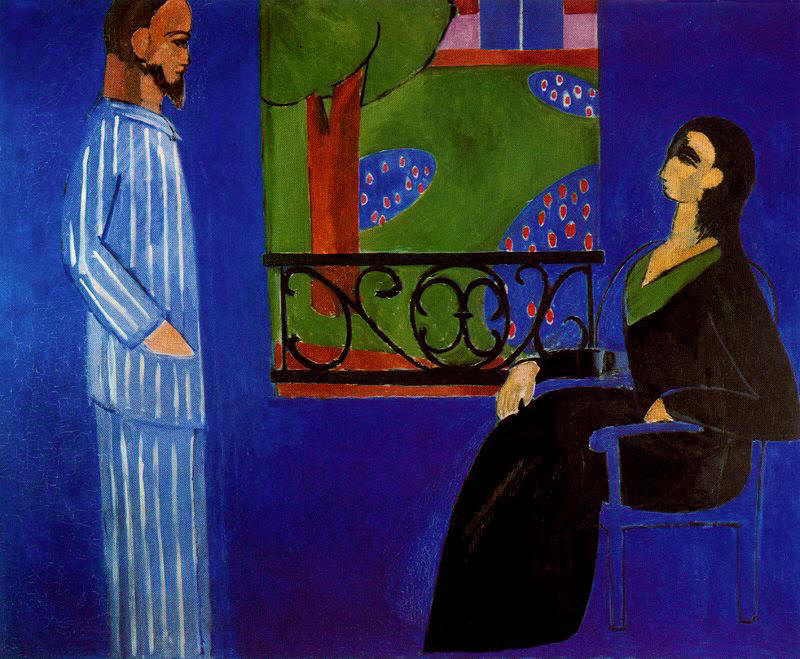 ¿Cuál será el orden correcto?
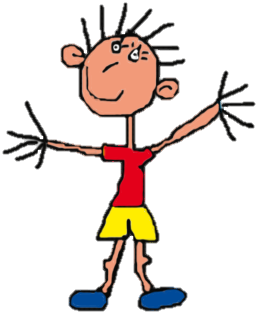 2
1
3
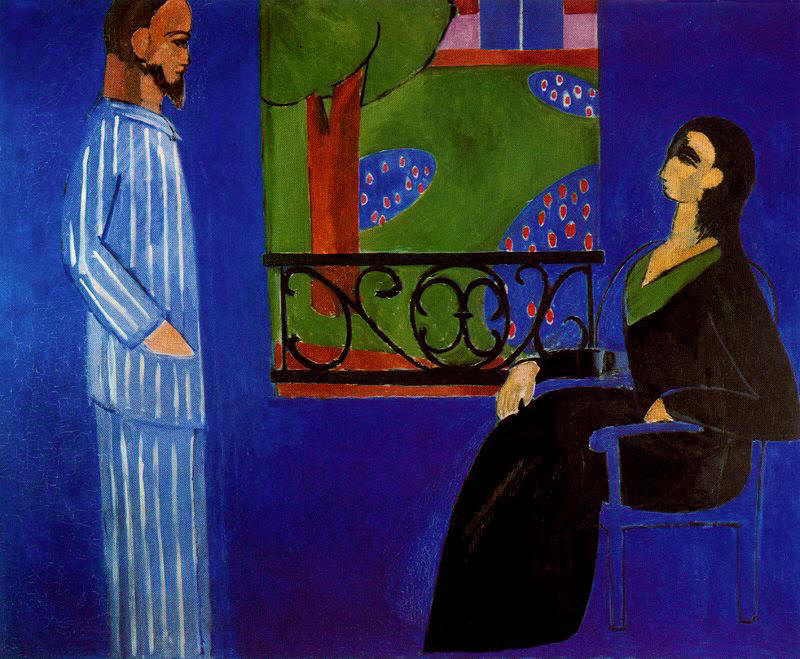 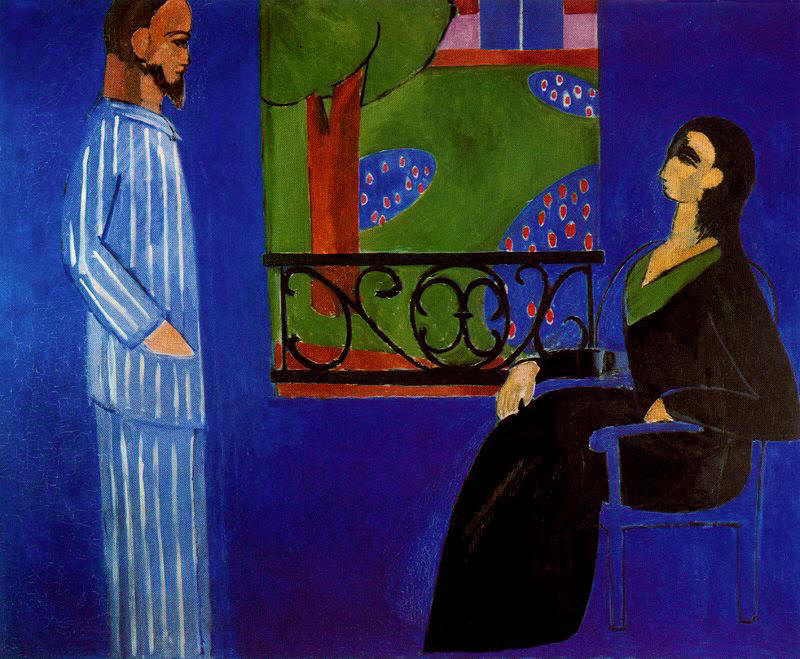 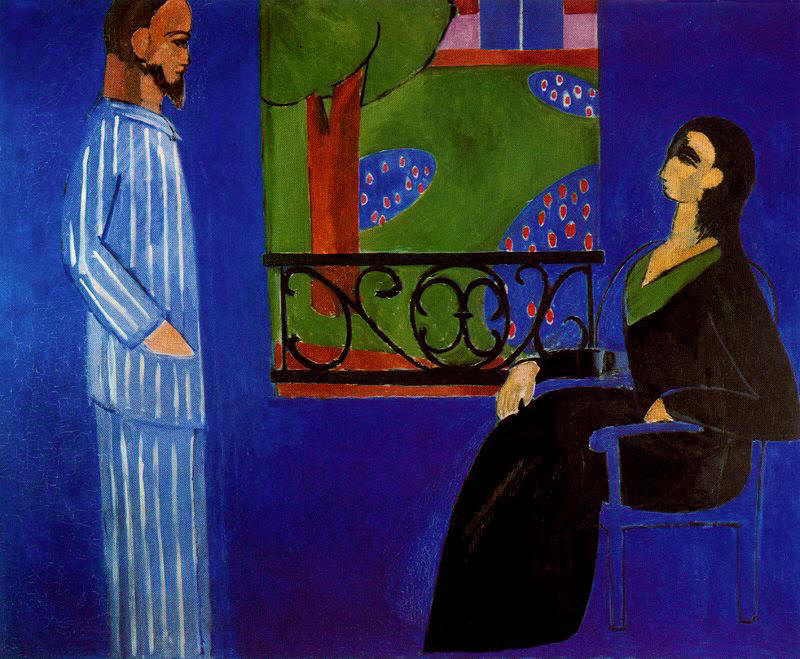 4
5
6
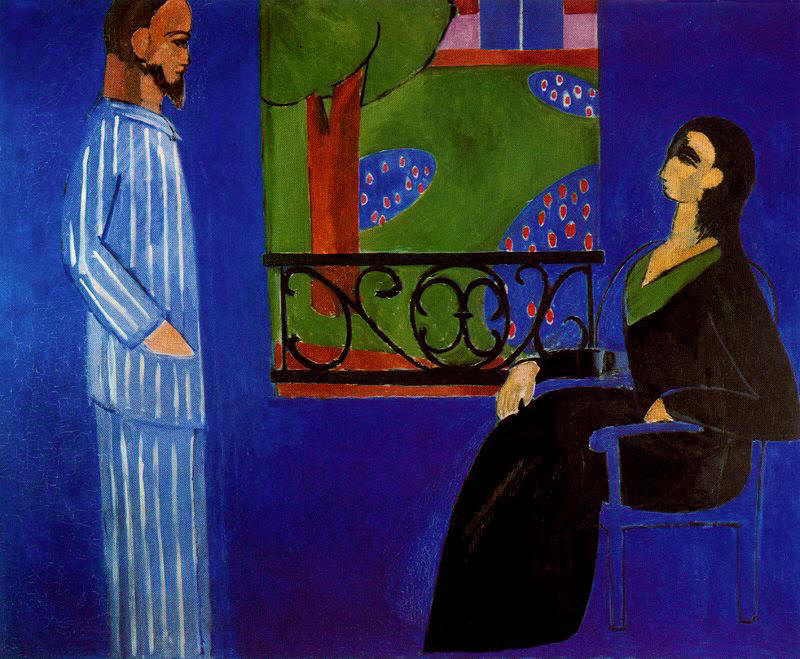 ¿Lo lograron?
¡Los felicito!
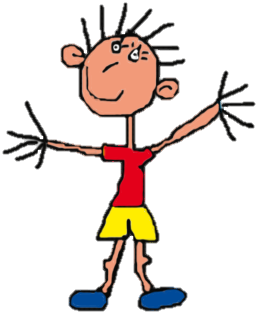 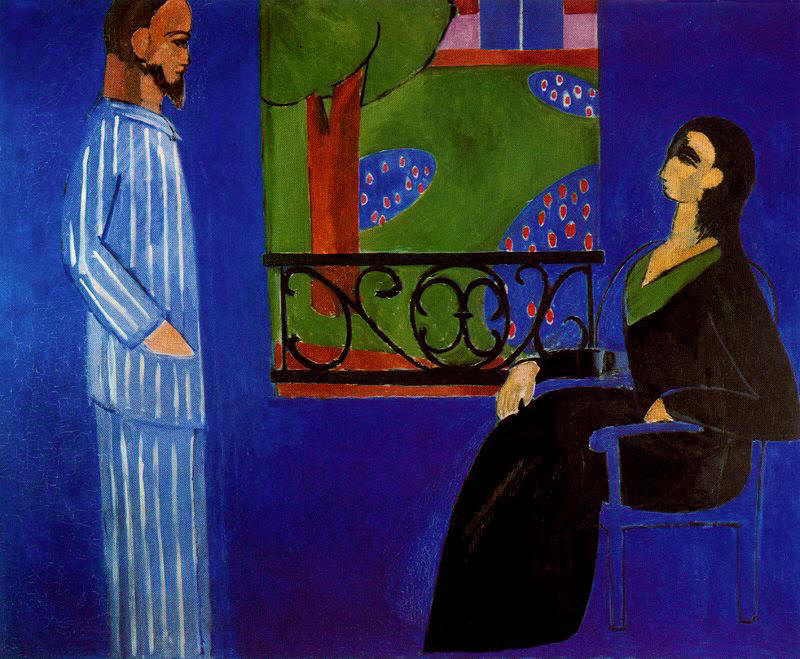 ¿De qué hablan estas personas?
Usen su imaginación  e inventen la conversación de estos personajes.
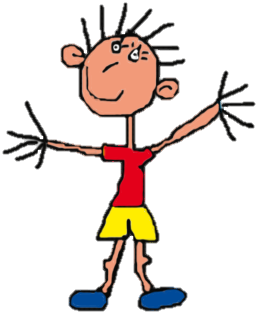 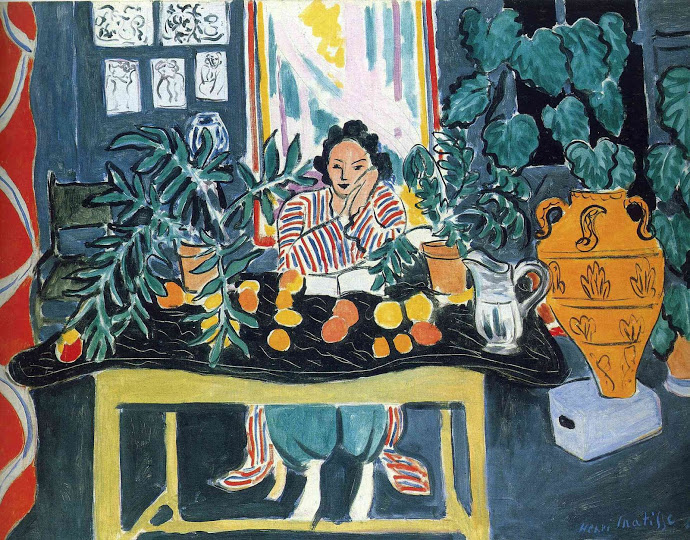 ¿Qué piensa esta mujer?
Algo alegre, algo triste, algo divertido, o qué…
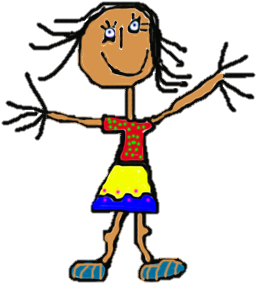 Interior con jarrón etrusco de Henri Matisse
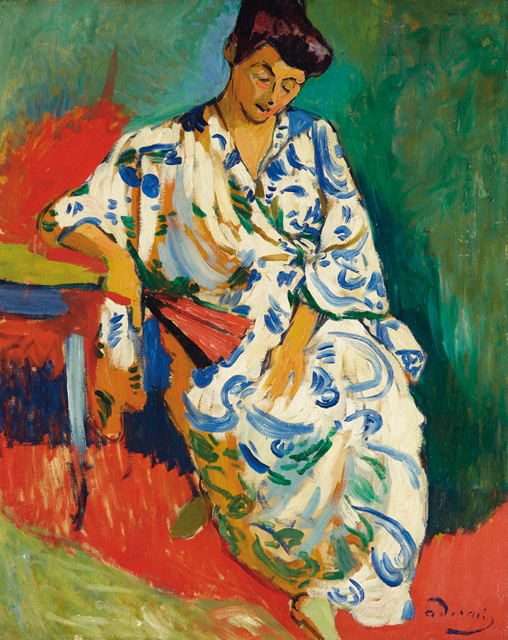 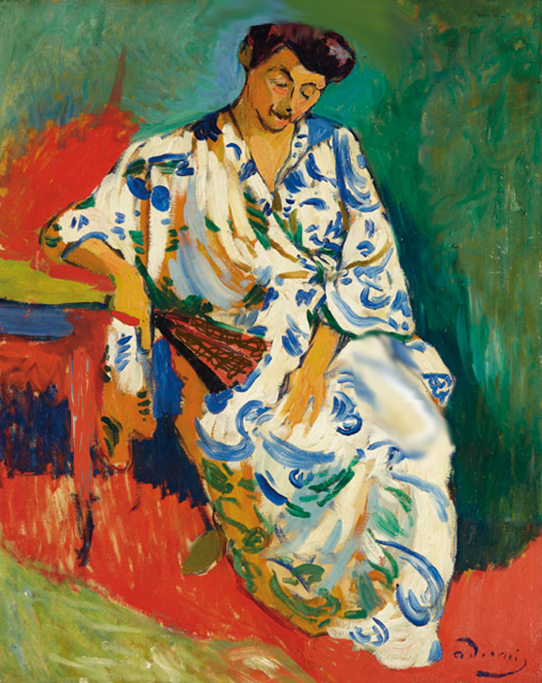 Descubran las cinco diferencias
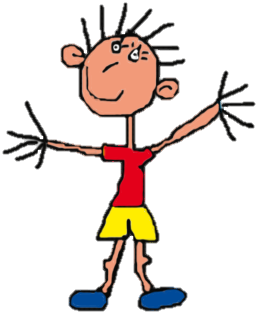 Madame Matisse con kimono de André Derain
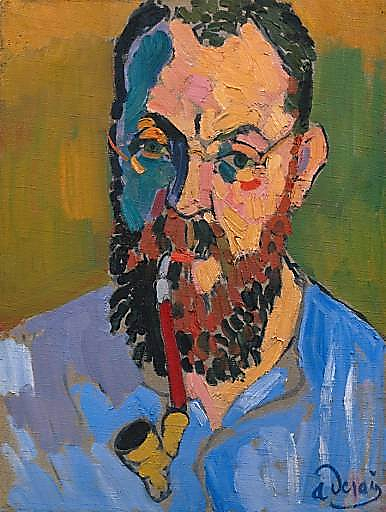 Indiquen dónde están los colores primarios y secundarios en esta pintura
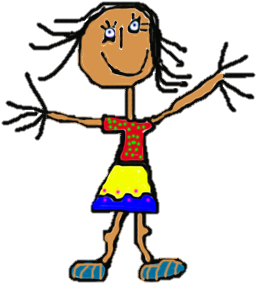 wordpress.com con
Retrato de Henri  Matisse  de André Derain
¿Qué elementos novedosos tiene estos retratos?
¿Son retratos reales? ¿Por qué?
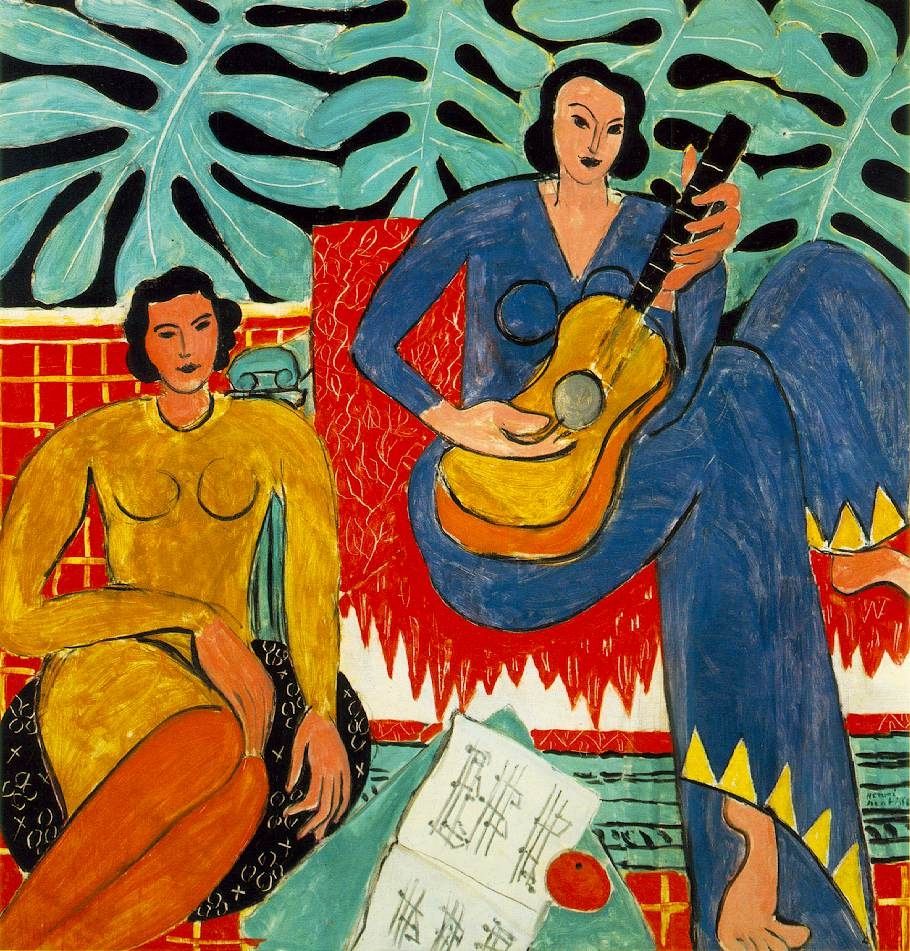 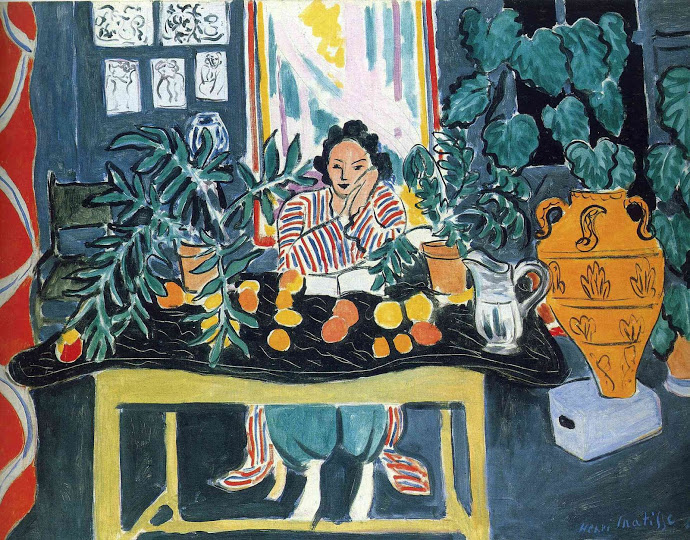 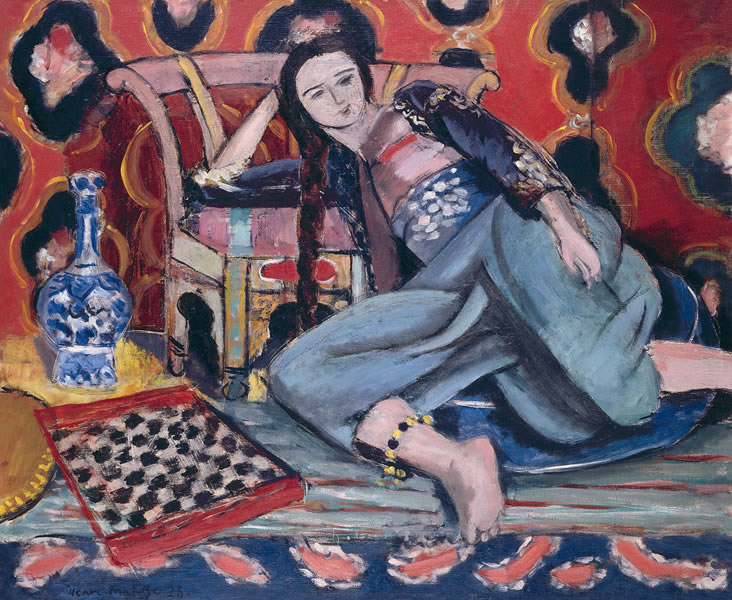 ¿Qué colores usaron los  pintores?
En la realidad, ¿las personas son de esos colores?
Si tuviera que pintar a un compañero, ¿de qué color lo haría y por qué?
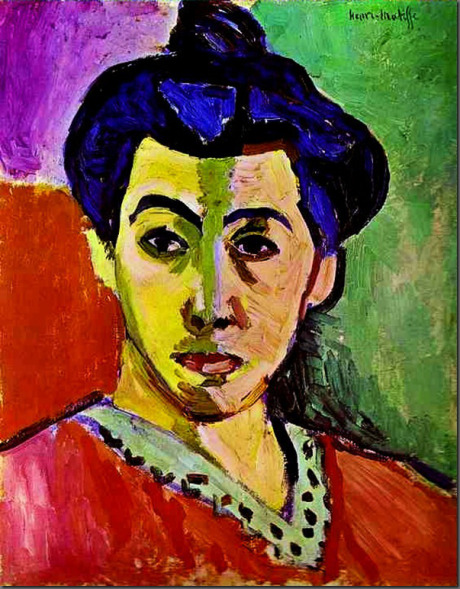 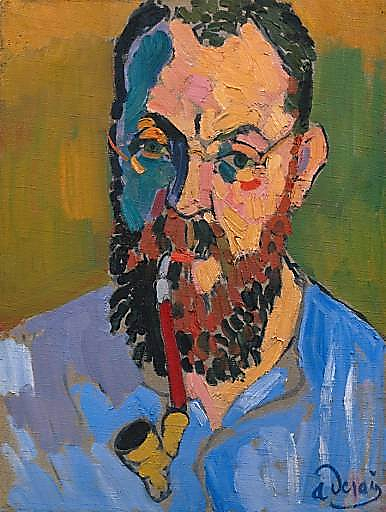 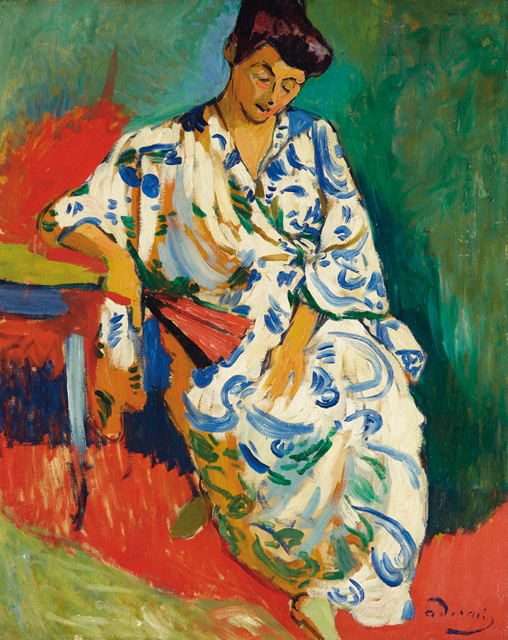 Actividad
Basados en la observación de retratos de la actividad anterior, hacen un retrato de un compañero, usando el color a la manera fauvista, pintando con témpera, y luego comentan sus trabajos, usando como criterio el uso del color.